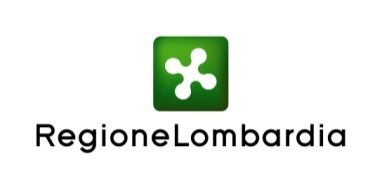 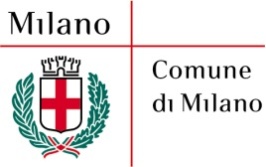 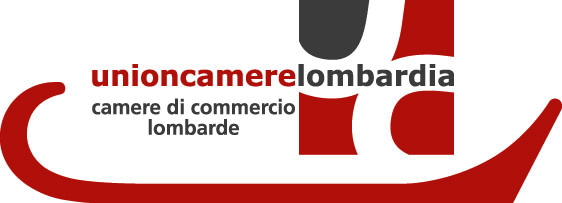 IMPRESA DIGITALE
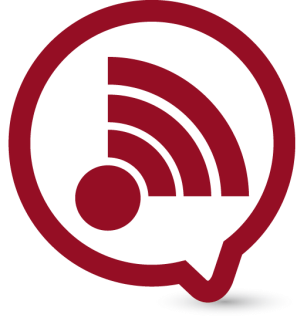 Nuove Tecnologie Digitali per le Piccole e Medie Imprese
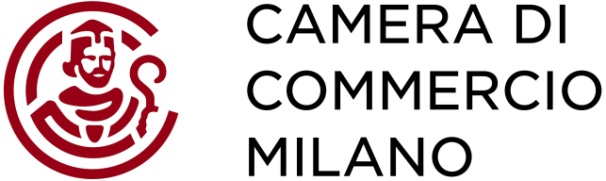 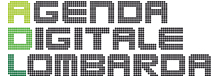 Connetti la tua impresa
2010
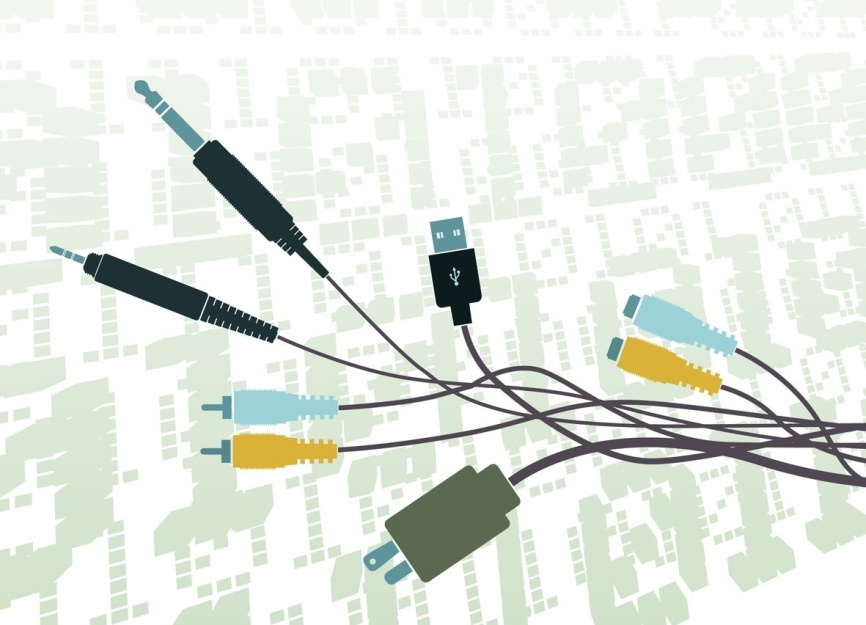 Connetti la tua impresa
Budget: € 2.500.000
Domande ricevute: 685
Progetti finanziati: 150
Media contributo: € 17.000
Fubles: football social network
2010
Contributo CCIAA 
€ 25.000
2011
Venture Capital
€ 300.000
DIGITAle IMPRESE
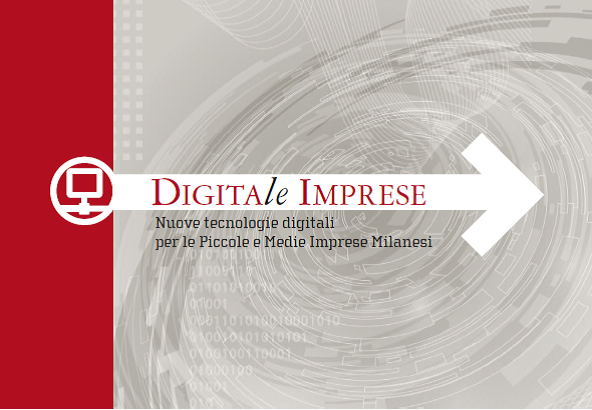 2011
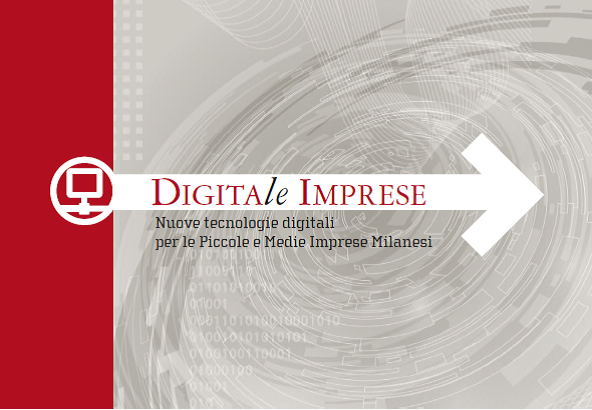 DIGITAle IMPRESE
Budget: € 2.500.000
Domande ricevute: 579
Progetti finanziati: 152
Media contributo: 20.000
Iubenda: privacy policy generator
2011
Contributo CCIAA 
€ 25.000
2011
Venture Capital
€ 100.000
IMPRESA DIGITALE
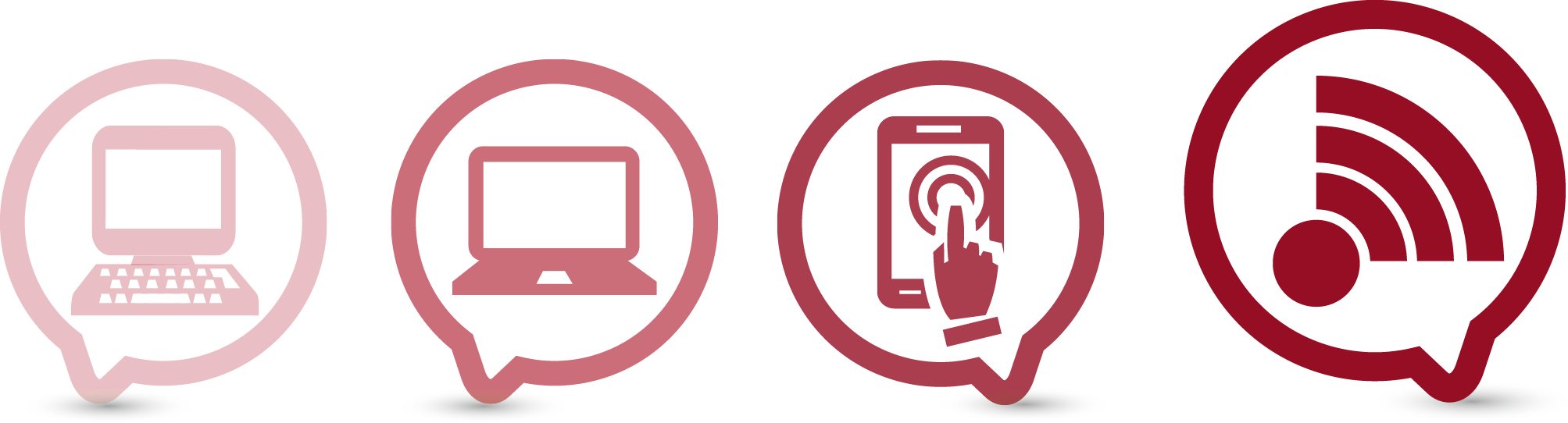 2012
Budget totale:
Regione Lombardia
CCIAA
Milano
Comune di Milano
Monza e Brianza
CCIAA
Varese
4.220.000
CCIAA
Cremona
CCIAA
Pavia
CCIAA
Lodi
CCIAA
Lecco
Budget imprese PROVINCIA DI MILANO:
3.060.000
Obiettivi
Sostenere la  domanda di servizi e prodotti delle tecnologie digitali
Sostenere l’offerta di prodotti/servizi ICT basati sull’Internet delle Cose
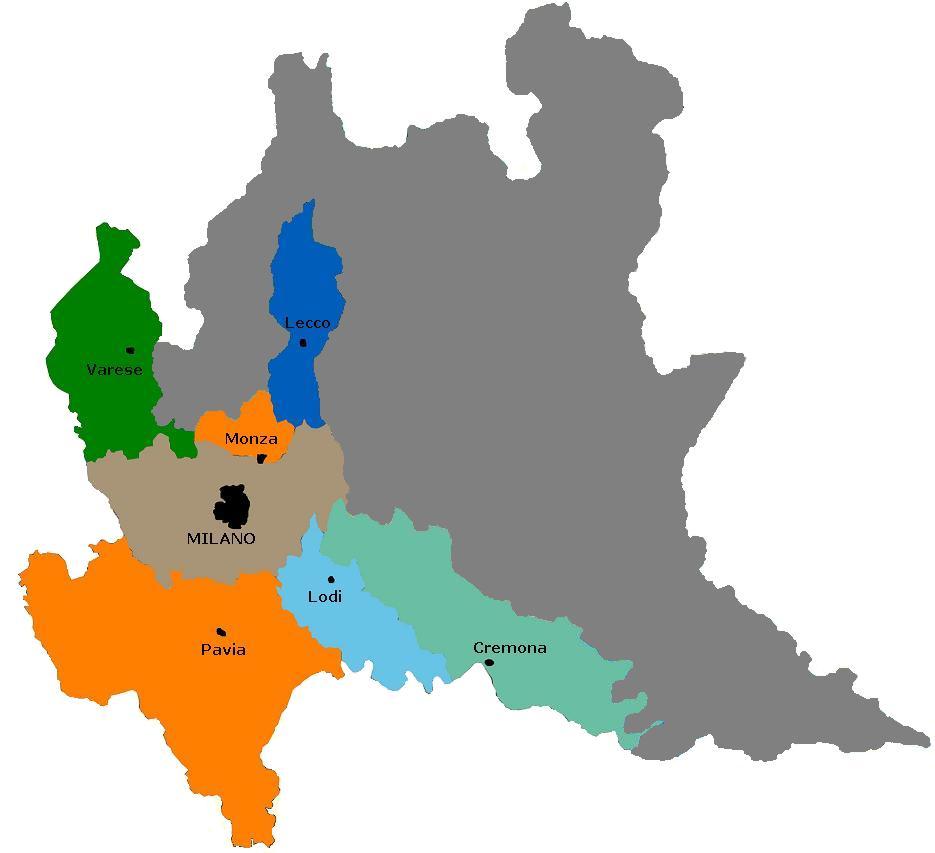 Beneficiari
PMI con sede legale nelle province di: Cremona, Lecco, Lodi, Milano, Monza e Brianza, Pavia, Varese
Iscritte al Registro delle Imprese e attive 
non «in difficoltà» (amministrazione controllata, fallimento, liquidazione, …)
In regola con i contributi
…
Beneficiari: Requisiti specifici Misura C
Operare nel settore delle tecnologie digitali:
codici ATECO 2007: 26, 27, 58, 59, 60, 61, 62, 63. 
oppure
essere in grado di indicare i dati di almeno tre clienti
Beneficiari: Requisiti specifici Misura C
tutte le imprese con forma societaria (società di persone e società di capitali); 
imprese individuali, invece, > di 18 mesi
No imprese attive esclusivamente nella distribuzione di prodotti digitali
!
Non possono presentare domanda le imprese assegnatarie dei contributi del bando DIGITAle IMPRESE (2011) che non hanno concluso la procedura di rendicontazione
PrerequisitiCosa deve fare l’impresa prima di presentare la domanda
1
Controllare di avere i requisiti formali (art.3 del bando)
2
Controllare il corretto pagamento del diritto camerale
3
Essere in possesso di un dispositivo di firma digitale
4
Individuare il tipo di intervento da realizzare e la Misura a cui partecipare
5
Richiedere preventivi per la realizzazione dell’intervento
6
Scrivere il progetto facendo riferimento ai criteri di valutazione
7
Definire il budget a preventivo in base alle spese ammissibili indicate
ogni impresa può presentare una sola domanda
assegnato direttamente all’impresa in un’unica soluzione
soggetto a “de minimis”
CONTRIBUTO
a fondo perduto
versato dopo la rendicontazione
al lordo della ritenuta del 4%
Importo contributo
Anticipo contributo
Convenzione con istituti di credito per finanziamenti a tasso agevolato
Presentazione della domanda:
Parole chiave del progetto
2.Riassunto del progetto
Descrizione dettagliata del progetto
IN COSA CONSISTE IL MIO PROGETTO?
Descrivere i contenuti del progetto con riferimento agli obiettivi del bando e alle singole linee di intervento
Descrizione dettagliata del progetto
COME LO FINANZIO?
Indicare il fatturato degli ultimi 3 anni e le risorse finanziarie messe a disposizione per il progetto e le relative fonti di finanziamento
Descrizione dettagliata del progetto
PERCHÉ É INNOVATIVO?
Indicare gli elementi innovativi del progetto e delle tecnologie adottate, in relazione allo stato dell’arte
Descrizione dettagliata del progetto
QUALI SARANNO I SUOI EFFETTI SULLA COMPETITIVITA’ E SULLO SVILUPPO DELLA MIA IMPRESA? 
Indicare le ricadute e gli effetti specifici del progetto, evidenziando in particolare il vantaggio competitivo ottenuto rispetto ai concorrenti
Step valutazione domande
istruttoria formale della domanda, durante la quale vengono verificati i requisiti (completezza della domanda, pagamento del diritto annuale, ecc.).
2.valutazione della domanda: eseguita dal Nucleo di Valutazione Tecnica, sulla base della descrizione del progetto e delle spese preventivate.
3.Pubblicazione della graduatoria degli ammessi.
Presentazione domande
Dalle ore 12.00 del 02/10/2012 
alle ore 12.00 del 31/10/2012
Le domande devono essere presentate esclusivamente on line su servizionline.mi.camcom.it con firma digitale
TIMELINE
Informazioni
mi.camcom.it/bando-impresa-digitale
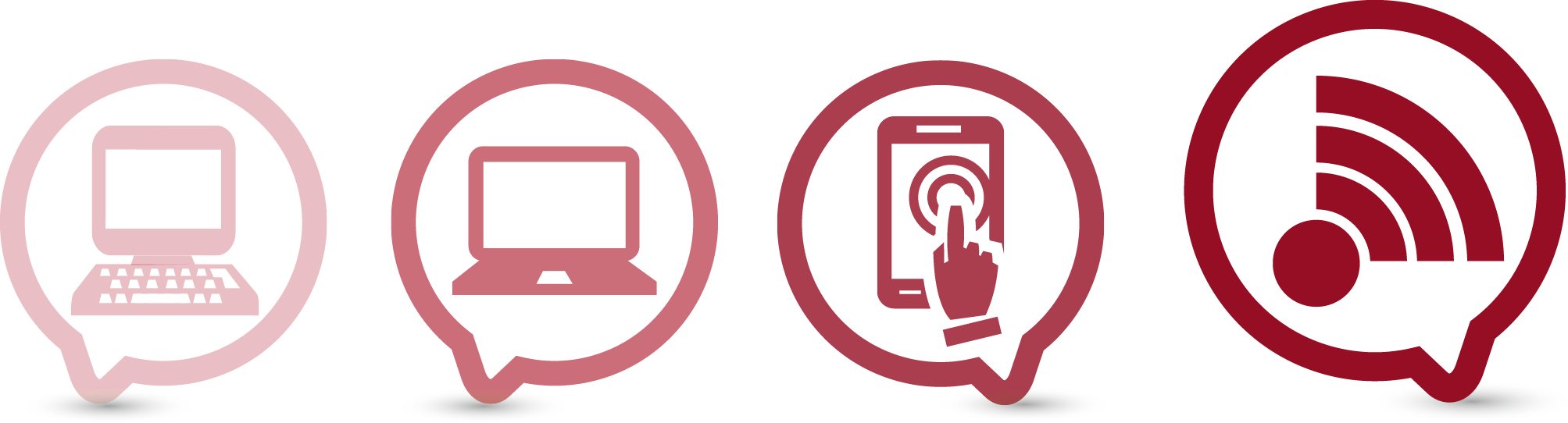 contributialleimprese@mi.camcom.it